The fairSIM project
 Structured Illumination Microscopes and Reconstruction for Video-Rate Imaging
2019-04-15
Marcel Müller1, Andreas Markwirth2, Alice Sandmeyer2, Robin Van den Eynde1, Mario Lachetta2,
Viola Mönkemöller1, Wolfgang Hübner2, Mick Phillips3, Rainer Heintzmann1, Ian Dobbie3, 
Lothar Schermelleh3, Peter Dedecker1, Thomas Huser2 
1Laboratory for NanoBiology, Department of Chemistry, KU Leuven, Leuven, Belgium.
2Biomolecular Photonics, Faculty of Physics, Bielefeld University, Bielefeld, Germany
3Micron Advanced Bioimaging Unit, Department of Biochemistry, University of Oxford, Oxford, UK.
4Institute of Physical Chemistry and Abbe Center of Photonics, Friedrich-Schiller-University, Jena, Germany
What kind of ‘SIM’ are we using?
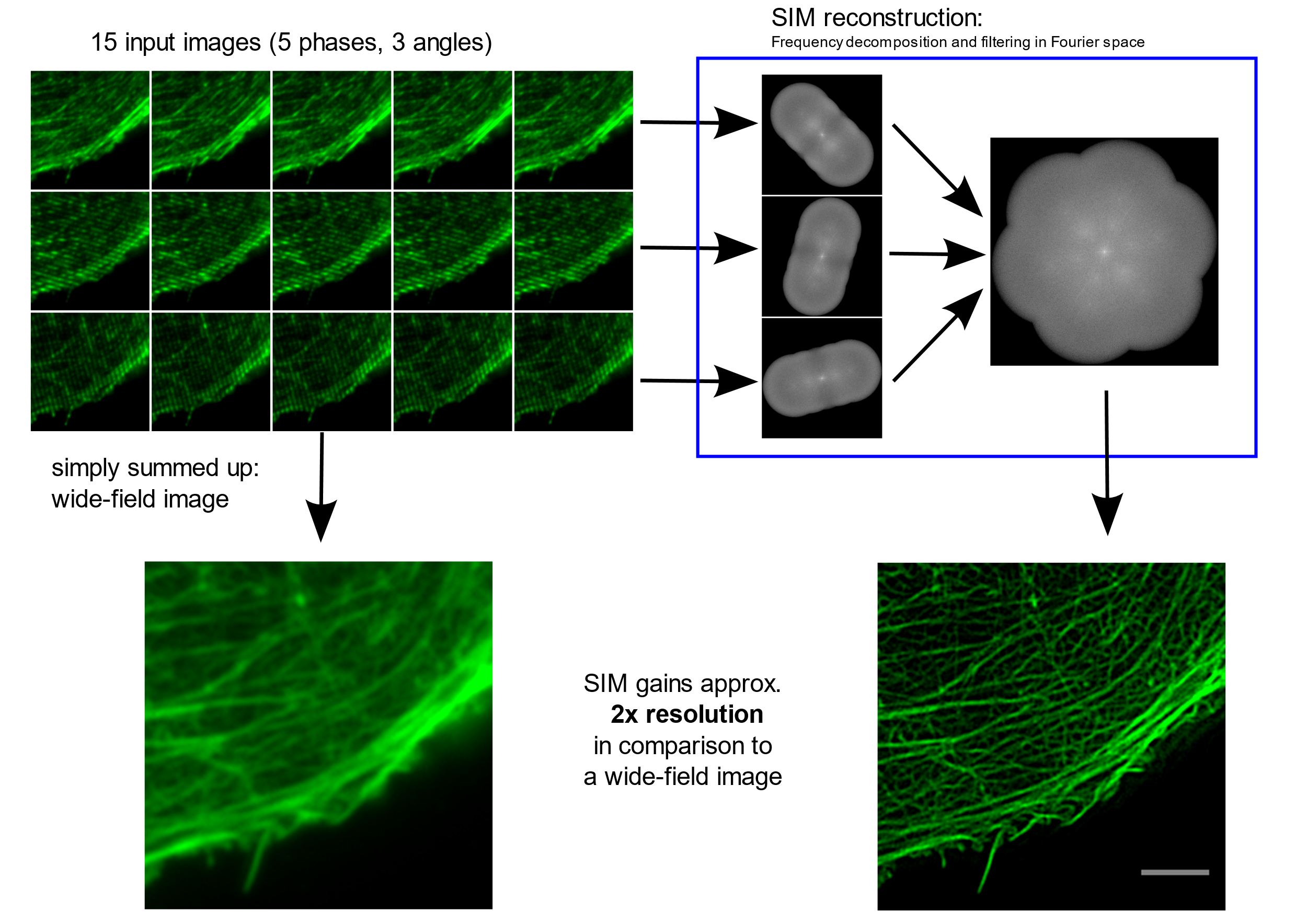 Gustafsson-Heintzmann-style “coherent” SIM
 
Sinusoidal intensity patterns, with a spatial frequency close to the resolution limit
Generated by interfering (2 or 3)beams of coherent light
Axial resolution enhancement (Gustafsson 2008)
Three-beam interference pattern

Lateral resolution increase(set by spatial frequency of the pattern)
Nice “push” in medium frequency response
(see 200nm in the OTF plot)

Direct reconstruction: 
No need for iterative “deconvolution-like” solvers, though they can be applied
Gustafsson (2000) 10.1046/j.1365-2818.2000.00710.x
Gustafsson et al. (2008) 10.1529/biophysj.107.120345
Heintzmann, Cremer (1999) 10.1117/12.336833
Frohn (2000, PhD thesis) 10.1117/12.336833
What kind of ‘SIM’ are we using?
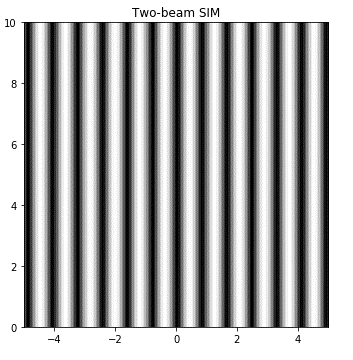 Simulated intensity profile for 2-bam and 3-beam SIM, x/z.See also 
Gustafsson 2008 for experimental data.
Gustafsson-Heintzmann-style “coherent” SIM
 
Sinusoidal intensity patterns, with a spatial frequency close to the resolution limit
Generated by interfering (2 or 3)beams of coherent light
Axial resolution enhancement (Gustafsson 2008)
Three-beam interference pattern

Lateral resolution increase(set by spatial frequency of the pattern)
Nice “push” in medium frequency response
(see 200nm in the OTF plot)

Direct reconstruction: 
No need for iterative “deconvolution-like” solvers, though they can be applied
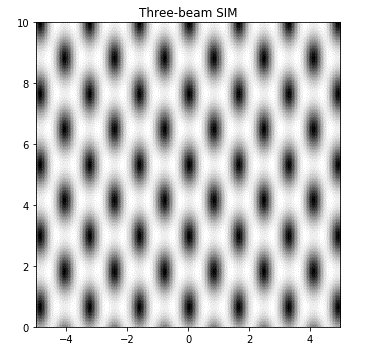 Gustafsson (2000) 10.1046/j.1365-2818.2000.00710.x
Gustafsson et al. (2008) 10.1529/biophysj.107.120345
Heintzmann, Cremer (1999) 10.1117/12.336833
Frohn (2000, PhD thesis) 10.1117/12.336833
What kind of ‘SIM’ are we using?
Gustafsson-Heintzmann-style “coherent” SIM
 
Sinusoidal intensity patterns, with a spatial frequency close to the resolution limit
Generated by interfering (2 or 3)beams of coherent light
Axial resolution enhancement (Gustafsson 2008)
Three-beam interference pattern

Lateral resolution increase(set by spatial frequency of the pattern)
Nice “push” in medium frequency response
(see 200nm in the OTF plot)

Direct reconstruction: 
No need for iterative “deconvolution-like” solvers, though they can be applied
SIM vs. Confocal vs. Widefield
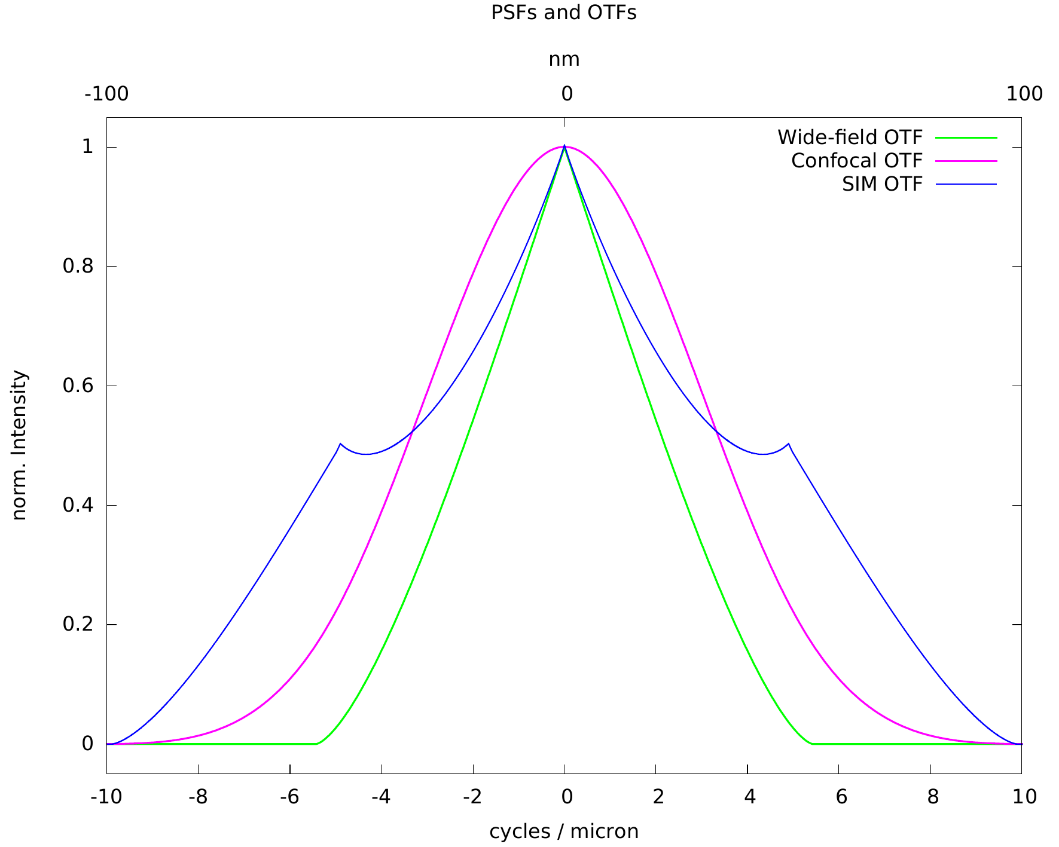 Gustafsson (2000) 10.1046/j.1365-2818.2000.00710.x
Gustafsson et al. (2008) 10.1529/biophysj.107.120345
Heintzmann, Cremer (1999) 10.1117/12.336833
Frohn (2000, PhD thesis) 10.1117/12.336833
What kind of ‘SIM’ are we using?
Gustafsson-Heintzmann-style “coherent” SIM
 
Sinusoidal intensity patterns, with a spatial frequency close to the resolution limit
Generated by interfering (2 or 3)beams of coherent light
Axial resolution enhancement (Gustafsson 2008)
Three-beam interference pattern

Lateral resolution increase(set by spatial frequency of the pattern)
Nice “push” in medium frequency response
(see 200nm in the OTF plot)

Direct reconstruction: 
No need for iterative “deconvolution-like” solvers, though they can be applied
SIM vs. Confocal vs. Widefield
SIM excels at
Straight-forward resolution doubling on “nice” samples
Lots of speed for live-cell imaging

This talk:
Software for reconstruction
Microscopes
Integrated video-rate SIM
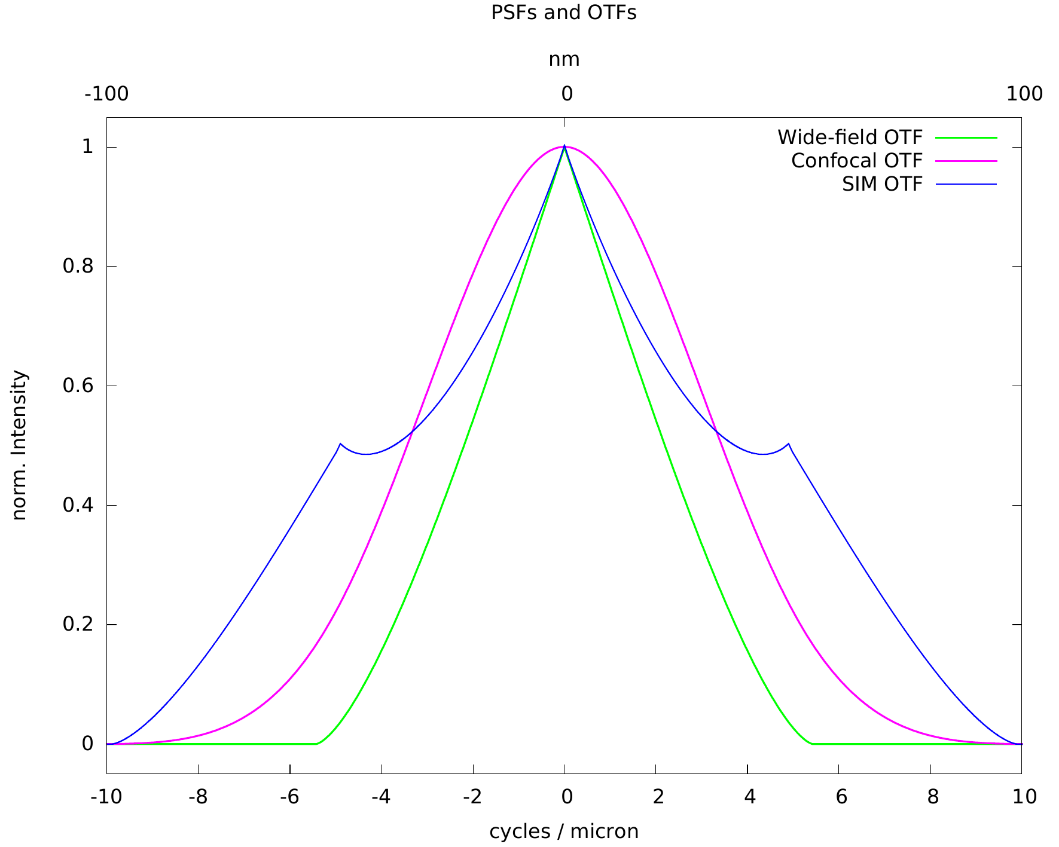 Gustafsson (2000) 10.1046/j.1365-2818.2000.00710.x
Gustafsson et al. (2008) 10.1529/biophysj.107.120345
Heintzmann, Cremer (1999) 10.1117/12.336833
Frohn (2000, PhD thesis) 10.1117/12.336833
Software
6
How the fairSIM project came to be
Early 2016 – fairSIM “1.0”
Handles 2-beam and 3-beam data
Runs as an ImageJ / FIJI plugin
(hopefully) user-friendly
Public, open-source, publishedwww.fairsim.org


Also: SIMToolbox and OpenSIM
Early 2014 (five years ago...)
SIM algorithm published for many years, but no freely available implementation
Building SLM-based SIMs started to get popular
Localization community: Lots of open software solutions (QuickPALM, rapidSTORM).
7
Müller et al. (2016) 10.1038/ncomms10980
fairsim.org
Pavel Křížek et al. (2016) 10.1093/bioinformatics/btv576
Amit Lal et al. (2016) 10.1109/JSTQE.2016.2521542
How the fairSIM project came to be
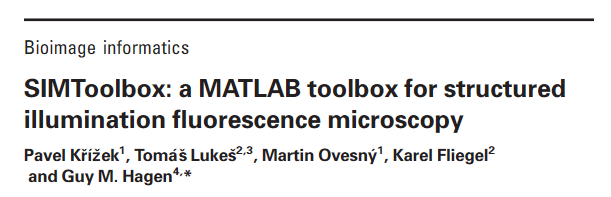 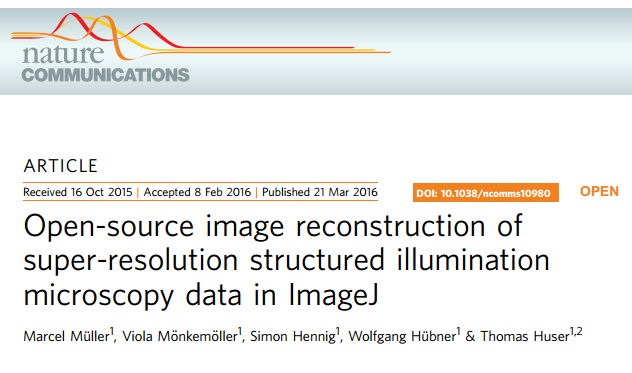 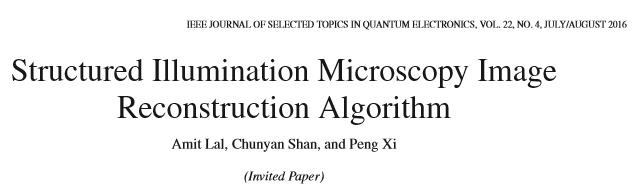 8
Müller et al. (2016) 10.1038/ncomms10980
fairsim.org
Pavel Křížek et al. (2016) 10.1093/bioinformatics/btv576
Amit Lal et al. (2016) 10.1109/JSTQE.2016.2521542
Software, example data, how-to’s
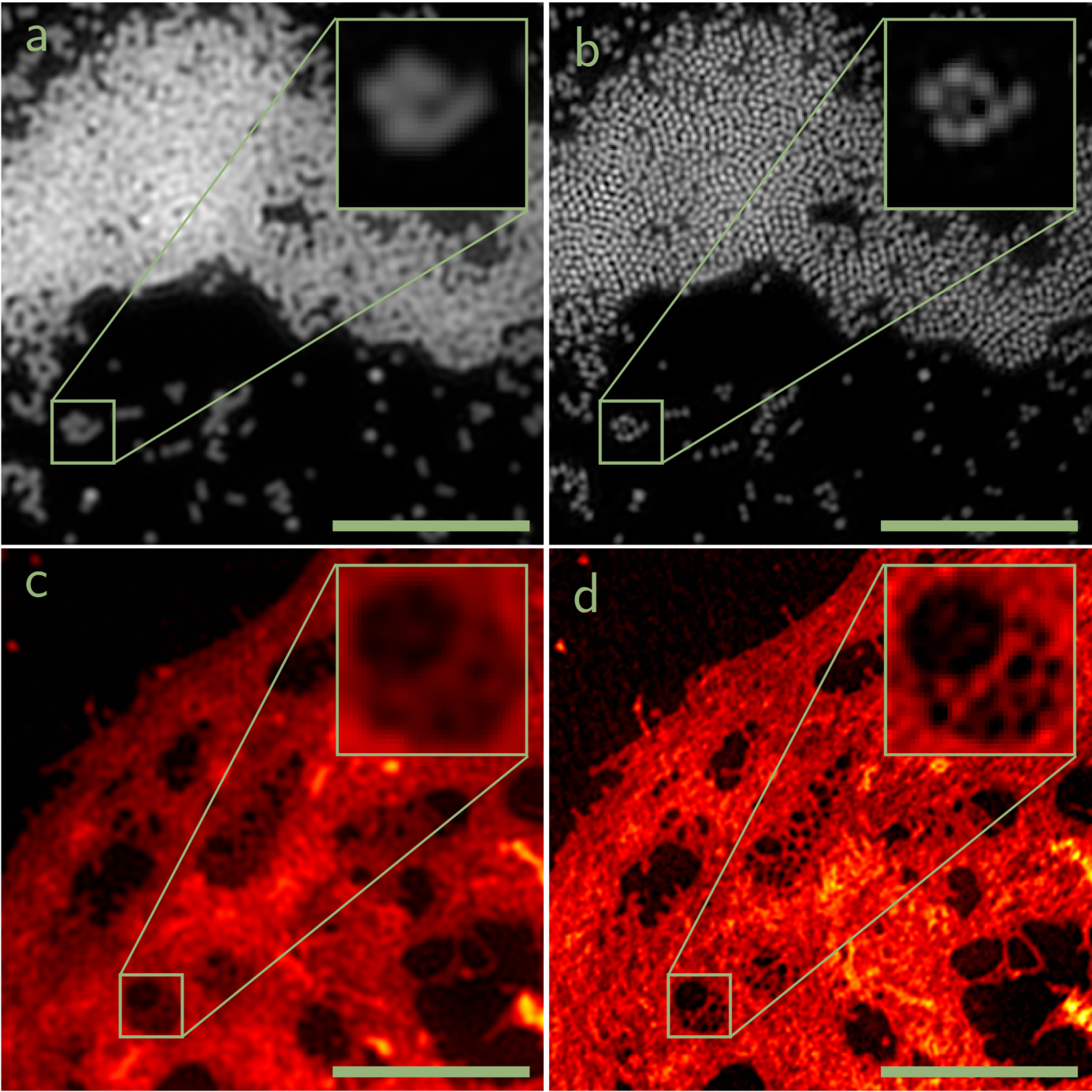 Single slice SIM reconstructions from fairSIM (data taken on a DeltaVision|OMX v4, excitation at 642nm):
200nm fluorescent beads, wide-field (a) and SIM (b).
CellMask Deep Red membrane stain on LSEC, wide-field (c) and SIM (d)

Scalebar 5µm
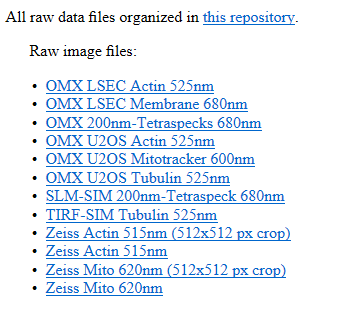 9
Müller et al. (2016) 10.1038/ncomms10980
fairsim.org
Single-slice SIM: OTF attenuation / notch filtering
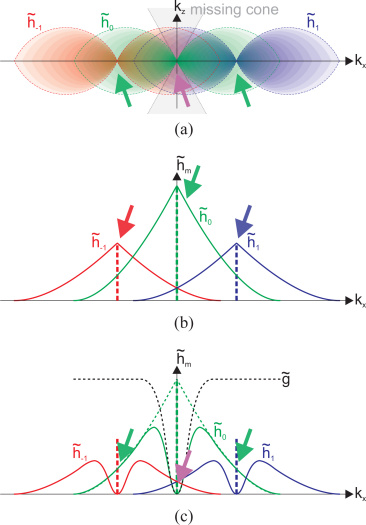 Out-of-focus light („background“) leads to artifacts in the reconstruction
In terms of OTFs: Missing cone problem in the 3D OTF
Can be mitigated in 2D SIM (via 3-beam or lower lateral resolution)
Almost required for non-TIRF datasets
Freely configurable in fairSIM
from K. Wicker, Opt. Exp. 2013, fig. 7 (open access)
K. Wicker, R. Heintzmann, Opt. Exp. 2013, doi:10.1364/OE.21.002032
K. O’ Jolleran, M. Shaw, Biomed. Opt. Exp. 2014, doi:10.1364/BOE.5.002580
M. Shaw, K. O’ Jolleran, Optics Letters, 2012, doi: 10.1364/OL.37.004603
10
Single-slice SIM: OTF attenuation / notch filtering
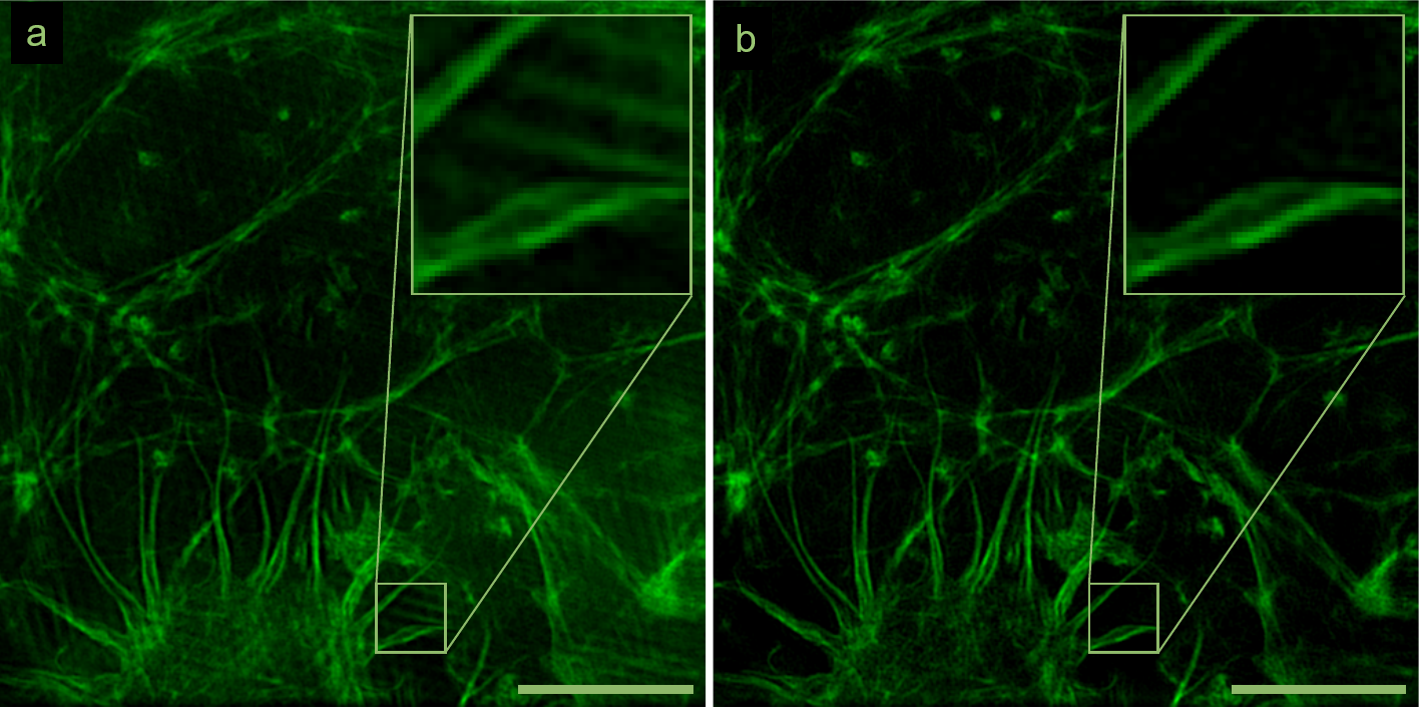 Actin filaments in U2OS cells, labelled with Phalloidin-Atto488, measured on
a DeltaVision|OMX, excited at 488 nm wavelength. 
reconstruction using a standard 2D OTF
reconstruction using the attenuated OTF (strength 0.995, FWHM 2 cycles/micron).
Scalebar 5µm, inset 2µm
11
Müller et al. (2016) 10.1038/ncomms10980
fairsim.org
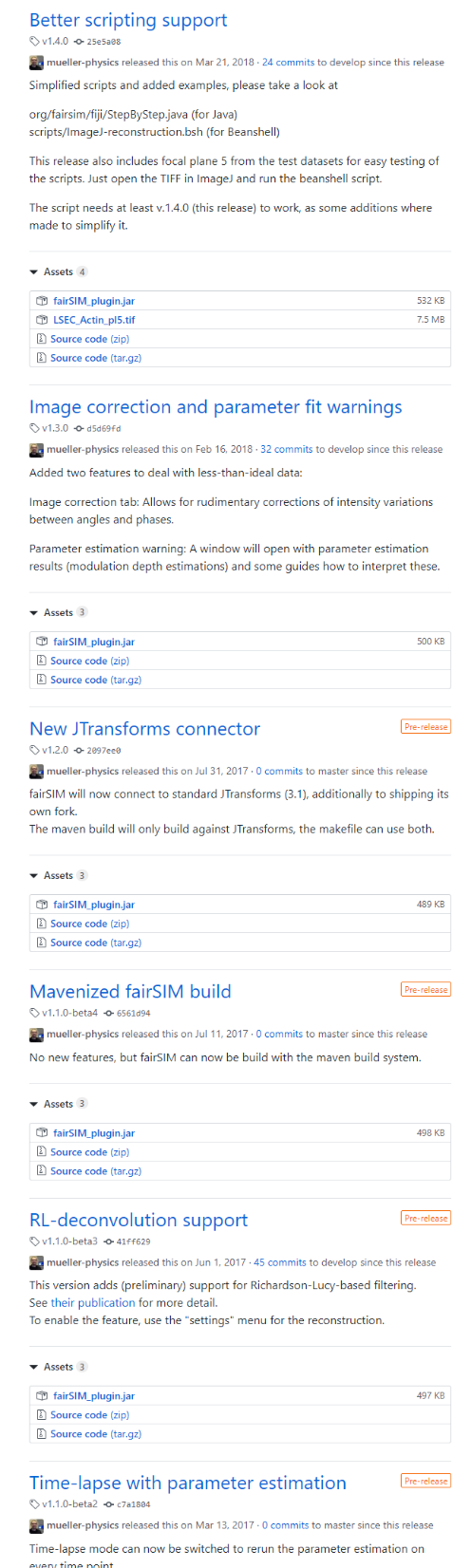 Project in active development
Time-lapse support (v.1.1.0-beta2)
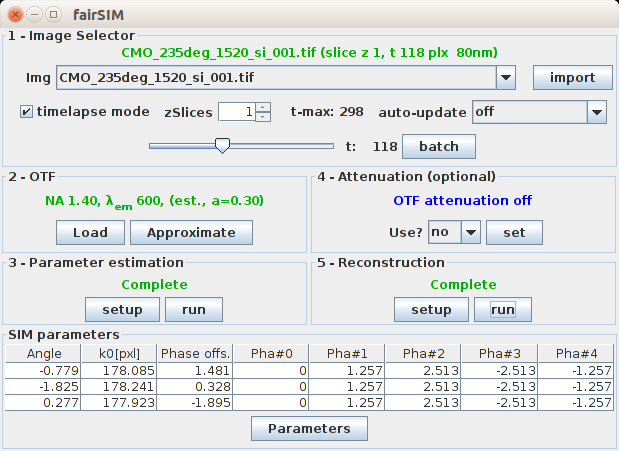 Subscribe to updates:
github.com/fairSIM
@mueller_physicson Twitter
12
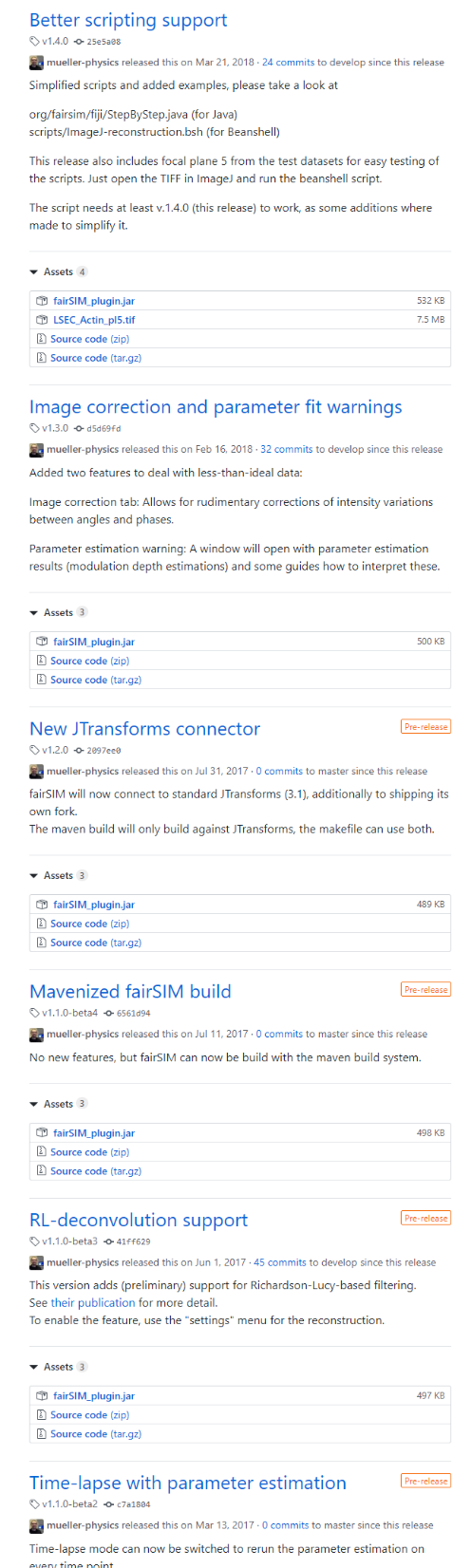 Project in active development
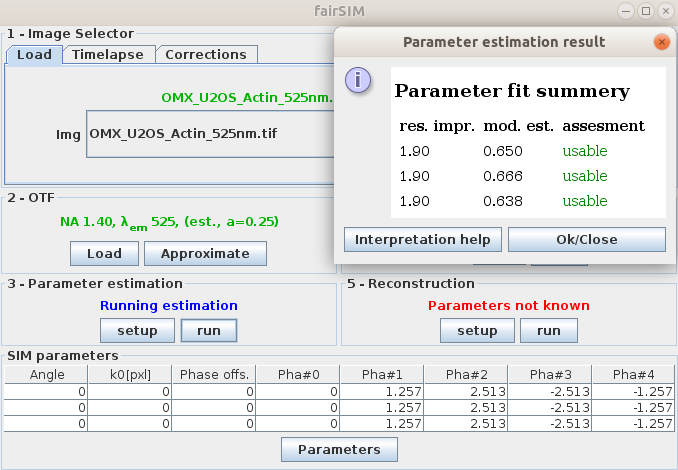 Subscribe to updates:
github.com/fairSIM
@mueller_physicson Twitter
Image corrections and parameter feedback (v.1.3.0)
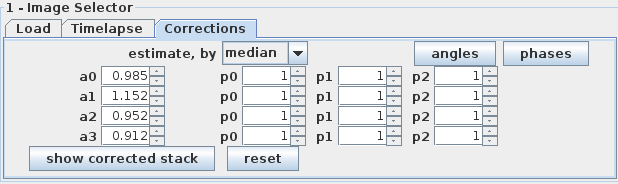 13
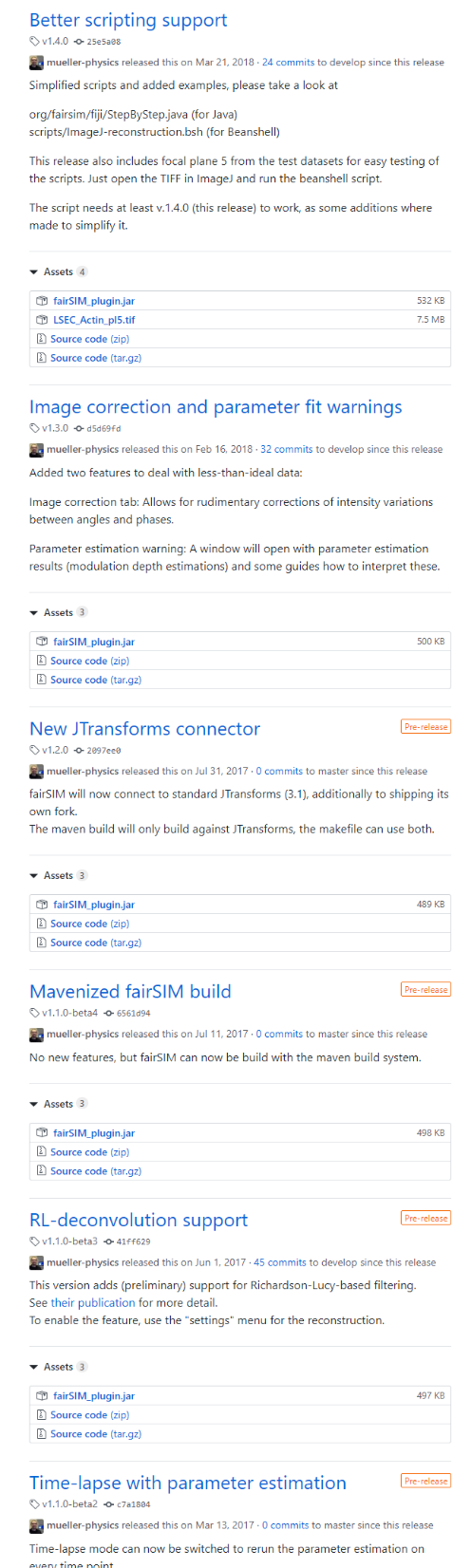 Project in active development
Scripting support (v.1.4.2)
Subscribe to updates:
github.com/fairSIM
@mueller_physicson Twitter
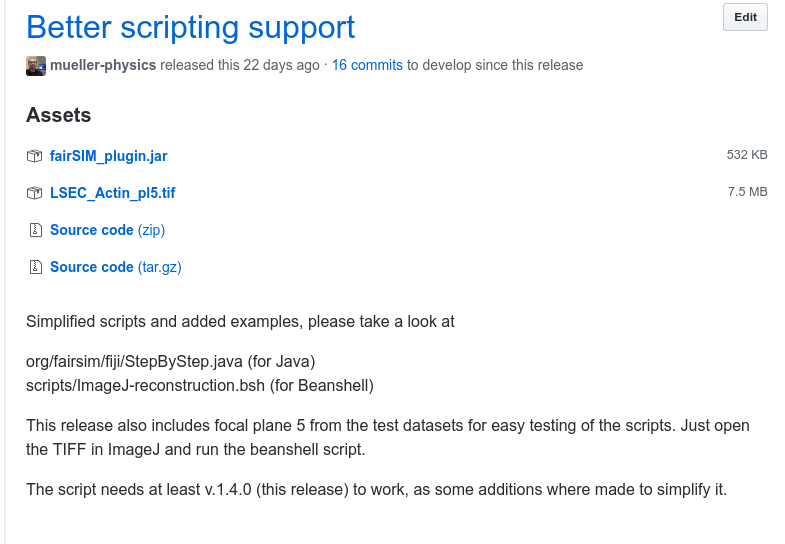 Connectivity to
Java
Beanshell
(other ImageJ languages)
Matlab

Inspired by a collaboration in Leuven running high-throughput imaging
14
fairSIM – full 3D
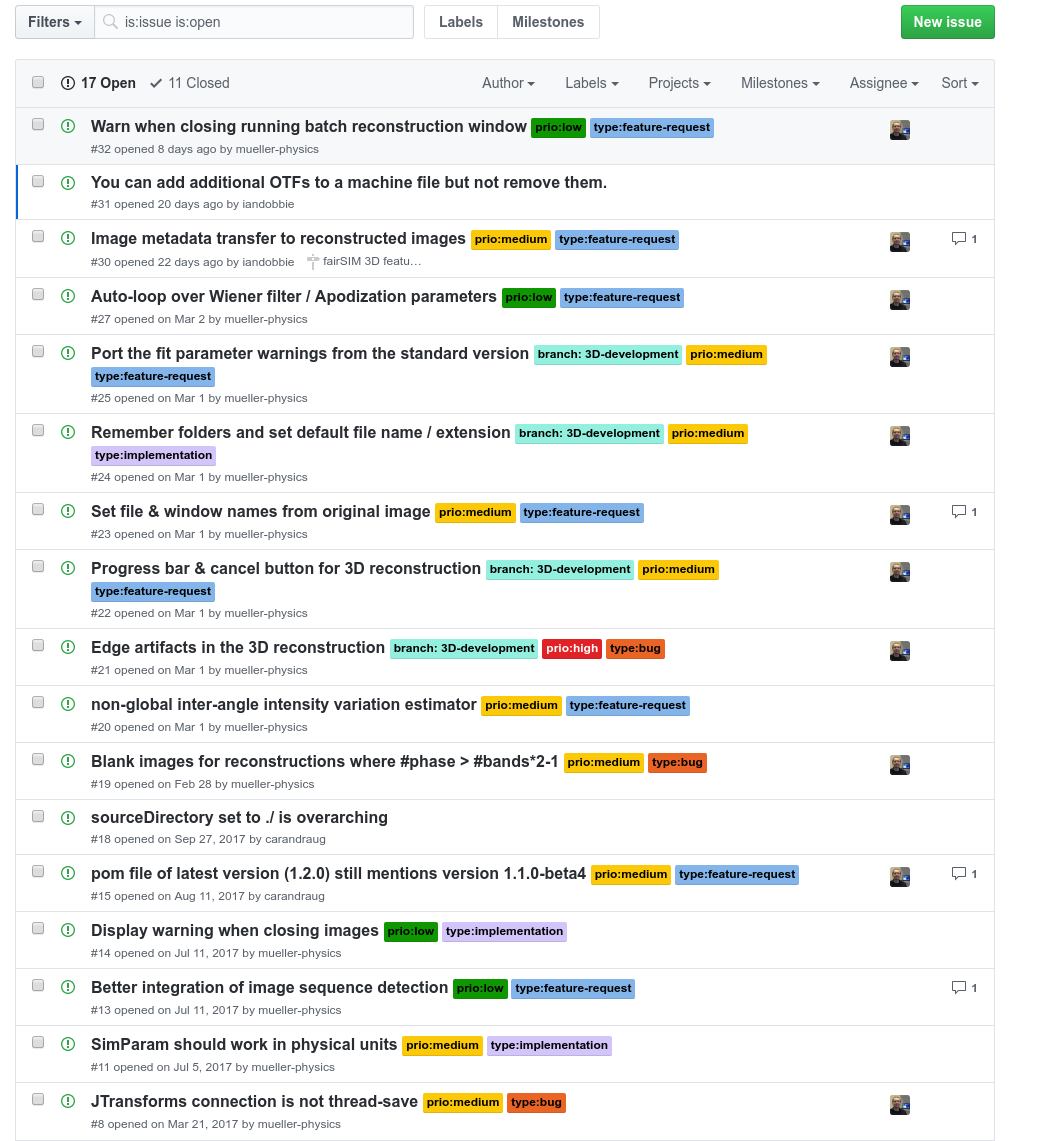 Summer project at Micron Oxford:Full 3D reconstruction in fairSIM
‘develop-3D-SIM’ branch (github)
Working beta version, currently fixing bugs
Actin filaments in LSEC cells, labelled with Phalloidin-Atto488, measured on a DeltaVision|OMX, excited at 488 nm. Scalebar 5µm, single slice vs. 2µm z-projection
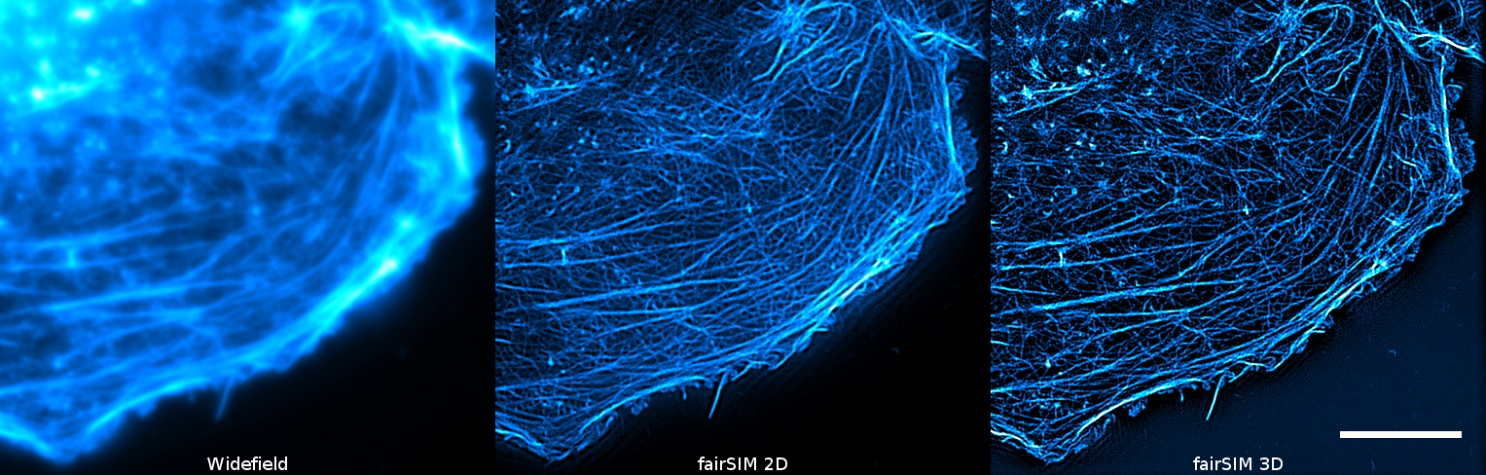 15
“fairSIM 3D” – new GUI, new concept
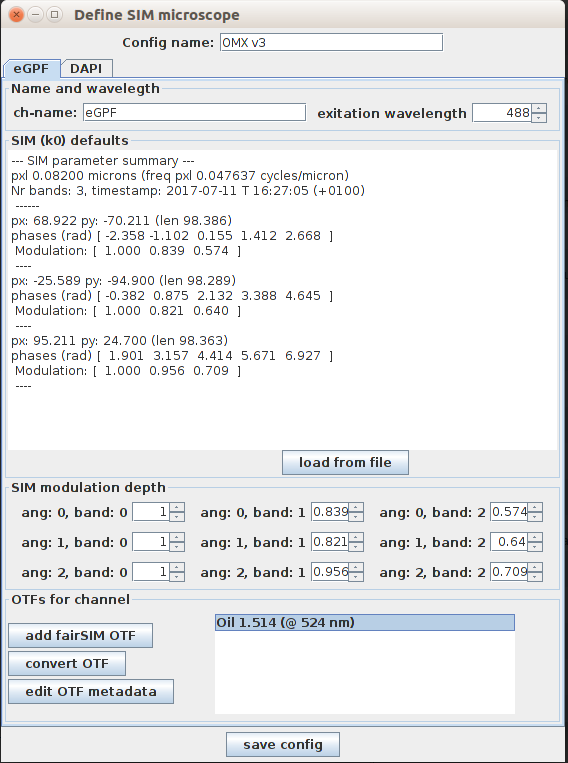 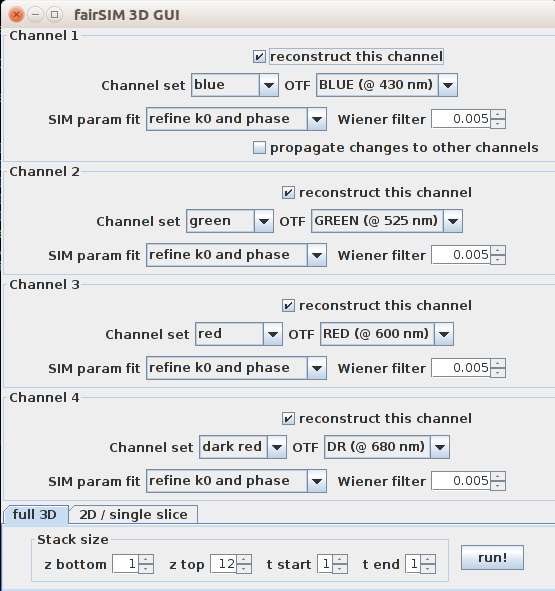 3D SIM processing requires more knowledge about the microscope (esp. OTFs)

Editor for alignment data(stored in one XML-file)

GUI for multi-channel, multi-timepoint reconstruction

Both parts mostly work, but are very “unpolished”
Known bugs
16
fairSIM 3D – OTF generation
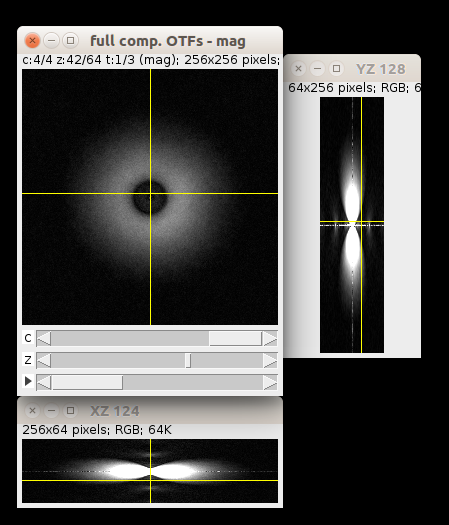 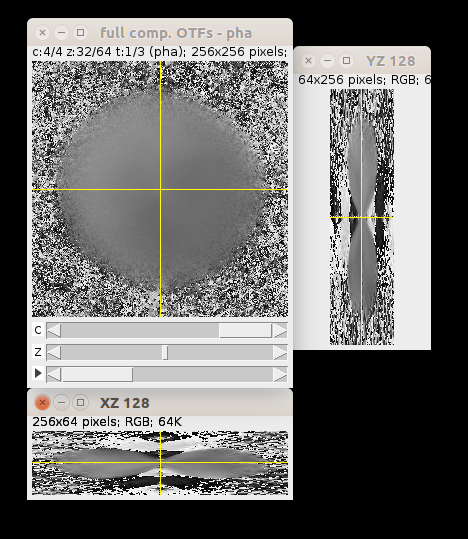 Single bead, multi-plane stack, under SIM illumination (see Demmerle et. al. for protocol)
Band-separate
Compensate bead position (phase)
Compensate artifacts
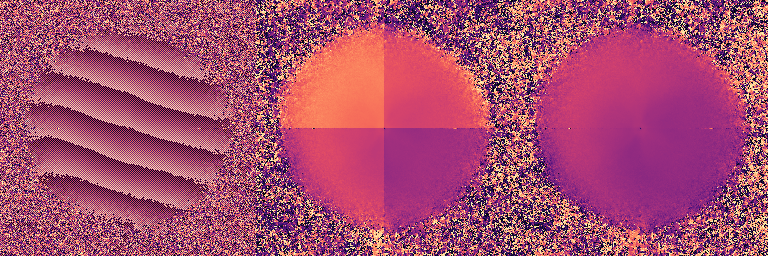 Compensate noise / average / smooth
Have a (at least minimalistic) GUI
Test and integrate
OTF phase unwrapping
17
Microscopes
18
The ‘fastSIM’ approach
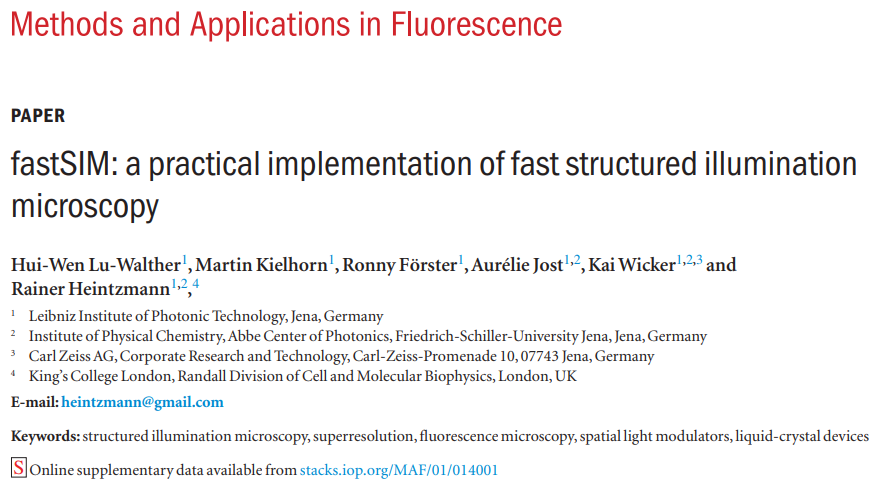 2-beam SIM based on a spatial light modulator
Established concept, used with some variations by many groups: Jena, Oxford, Cambridge, Bielefeld, Leuven
Janelia Farm: Dong Li et. al., Science 2015 on non-linear SIM (>150 pages of supplementals!)
Tweaked for speed: > 60 fps reconstructed 
The hardware can provide the speed, the dyes not so much
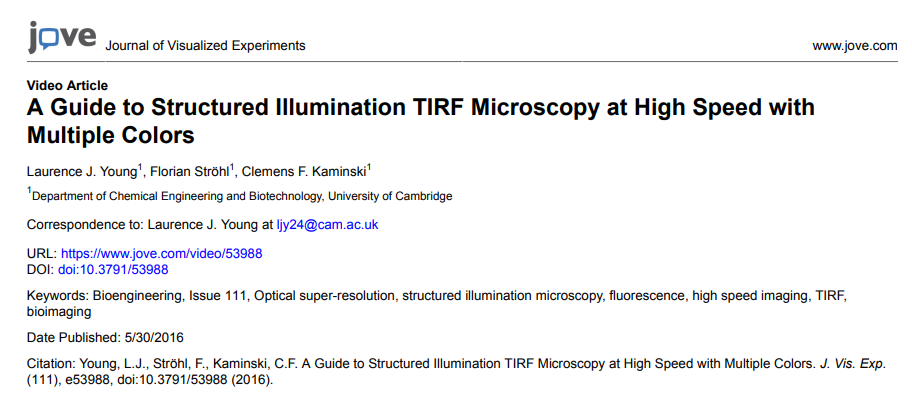 19
Laurence J. Young et al. (2016) 10.3791/53988
Hui-Wen Lu-Walther et al. (2015) 10.1088/2050-6120/3/1/014001
Dong Li et al. (2015) 10.1126/science.aab3500
Why (not) build a SIM
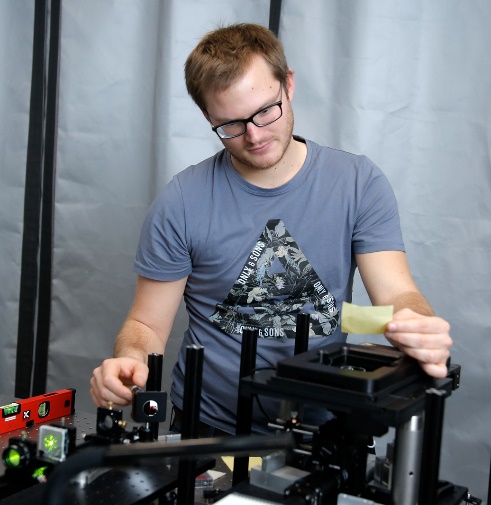 Pro’s:
Easy customization (optics, mechanics, electronics, software)
Integration in existing imaging systems
Specific optimization (speed, uncommon wavelength, …)

Con’s:
Needs some expertise in optics (harder than widefield, easier than STED, comes with its own quirks)
Needs time & dedicated person
Probably won’t reach the stability & uptime of a commercially available solution

Main reason to build a SIM: 
tailoring a system to a specific use case
R. Van den Eynde
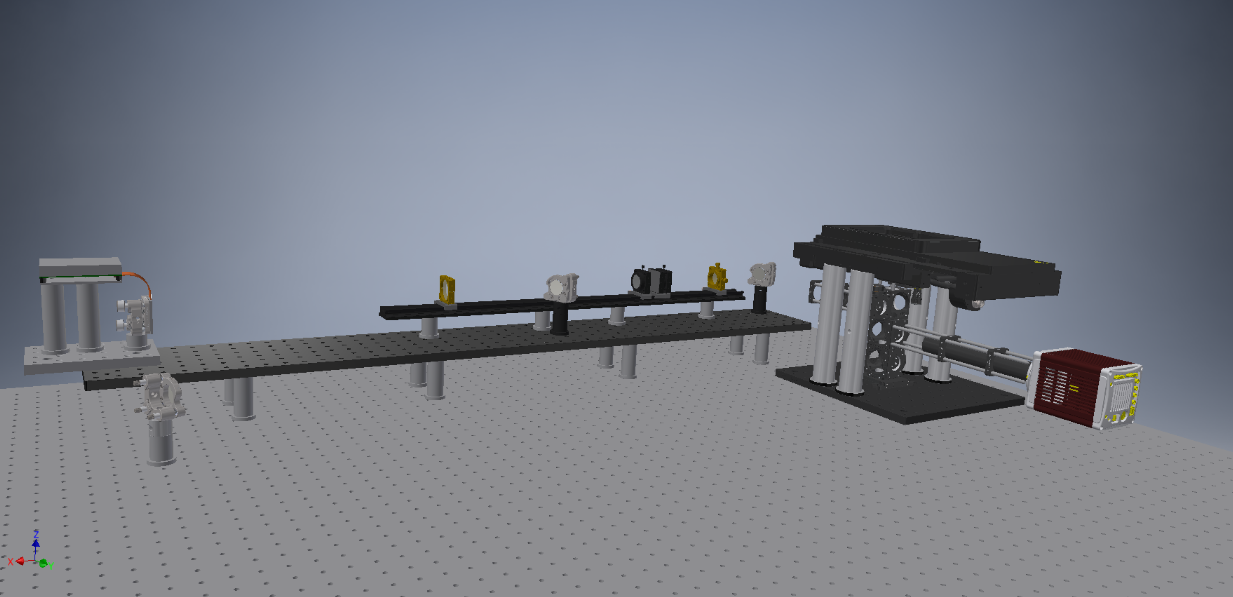 20
Integrating microscope & reconstruction
Multi-color extension of the ‘fastSIM’
488, 568 and 647nm excitation
Three cameras for fast readout
Timing control electronics

GUI for system control
Connects to hardware components, µManager, bUnwarpJ, etc.
The fairSIM project
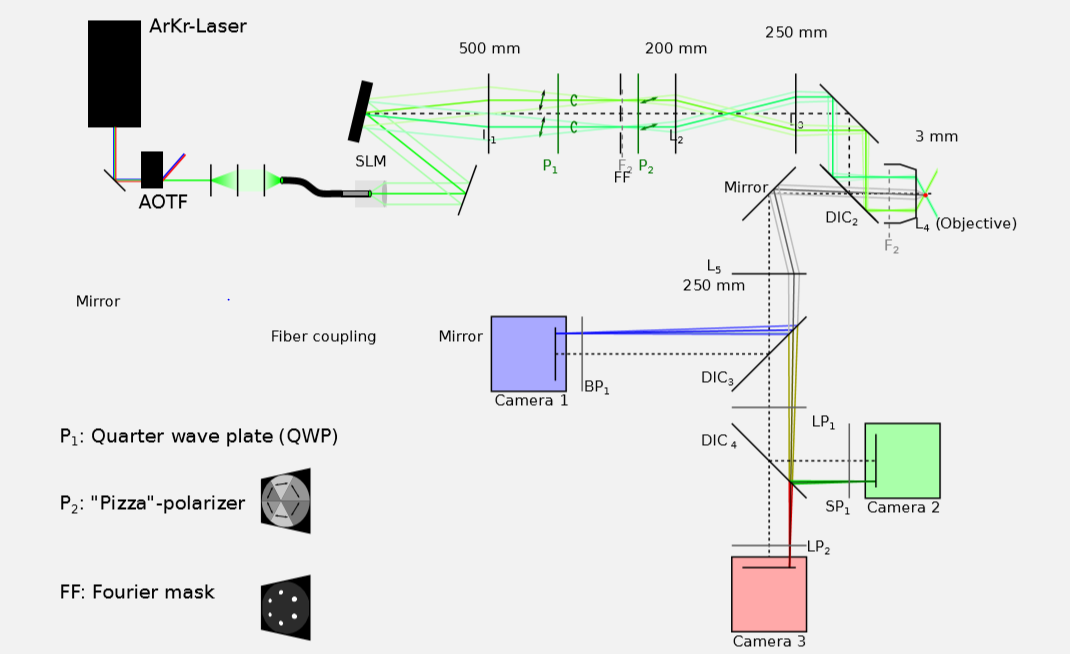 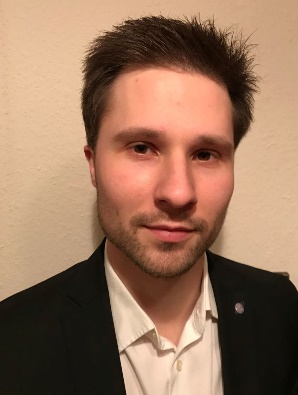 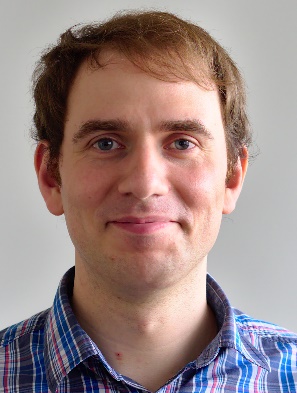 A. Markwirth
M. Lachetta
21
Integrating microscope & reconstruction
On-the-fly reconstruction
GPU-based
Also speeds up regular fairSIM
All code on github: fairSIM-VIGOR
Manuscript in review
The fairSIM project
22
Thanks & Questions
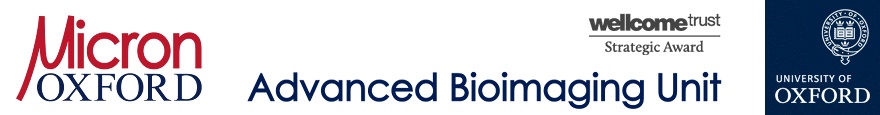 L. Schermelleh
I. Dobbie
M. Phillips
Implementing 3D reconstruction
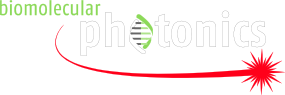 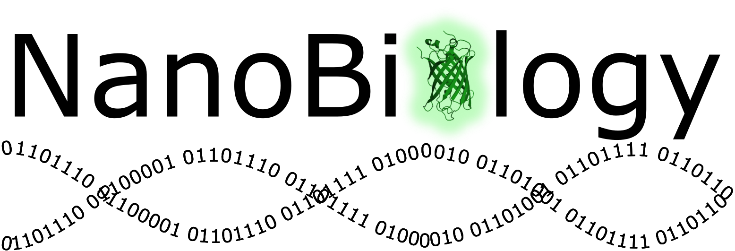 T. Huser
A. Sandmeyer
A. Markwirth
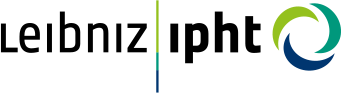 M. Lachetta
W. Hübner
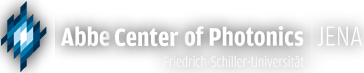 R. Heintzmann
Customizing SLM-based SIM
Open-source SIM reconstruction software
Video-rate 2D SIM with immediate reconstruction
Compact / mobile microscopes
fairsim.org  
mueller-physics.org
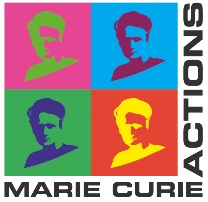 P. Dedecker
R. Van den Eynde
V. Mönkemöller
23